Home
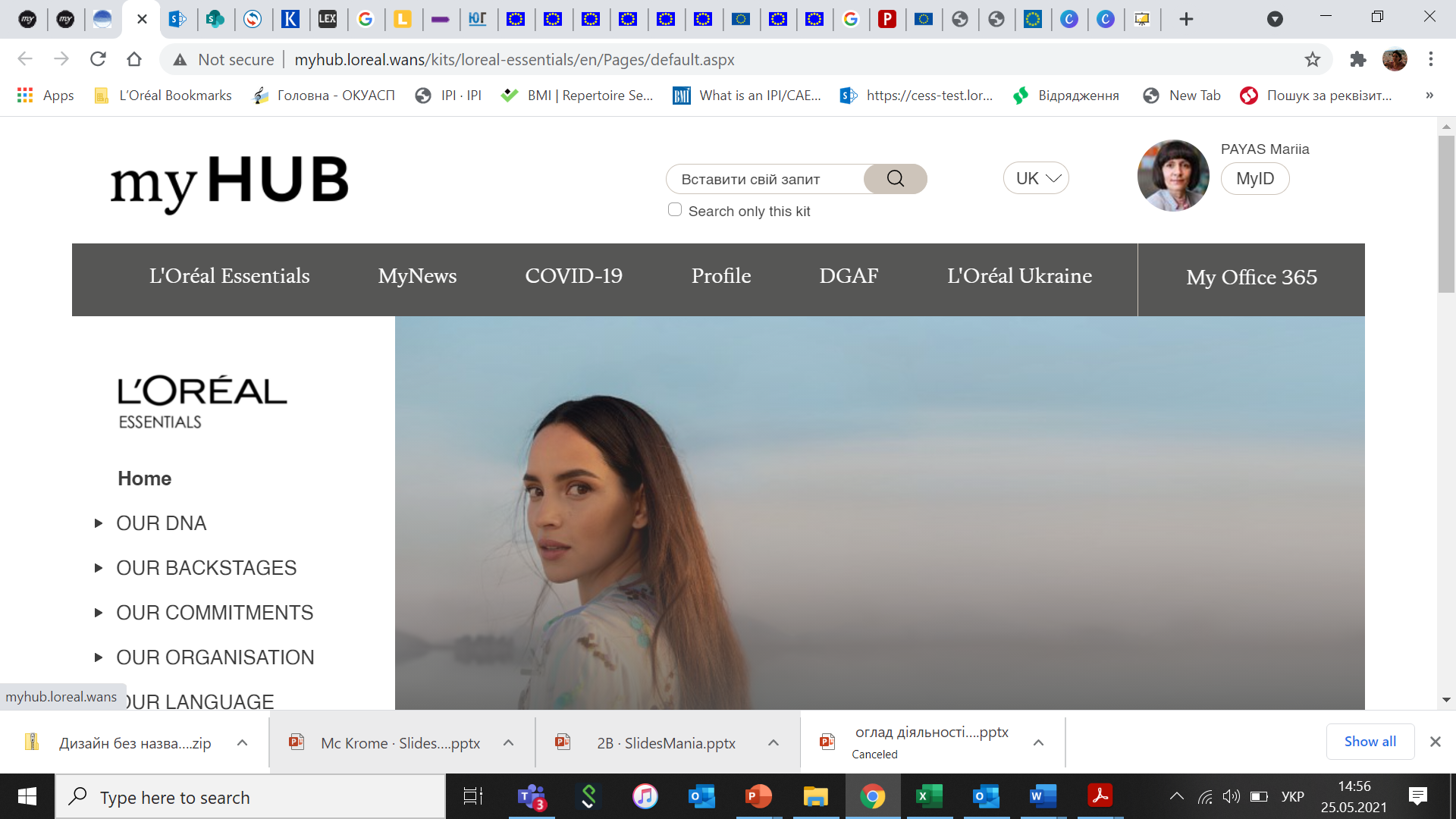 Марія Паясь, Керівник юридичного відділу ТОВ «ЛОРЕАЛЬ Україна»…
Конкуренція онлайн
В чому звинувачують технологічних гігантів
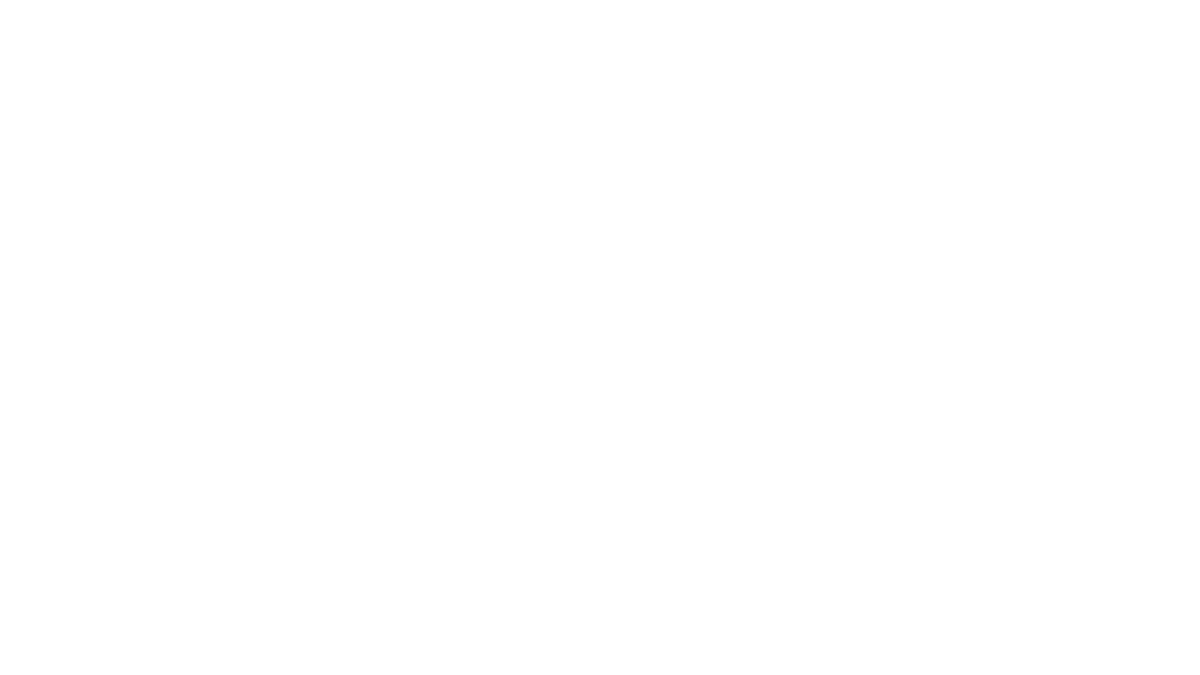 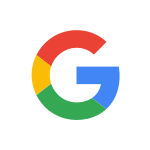 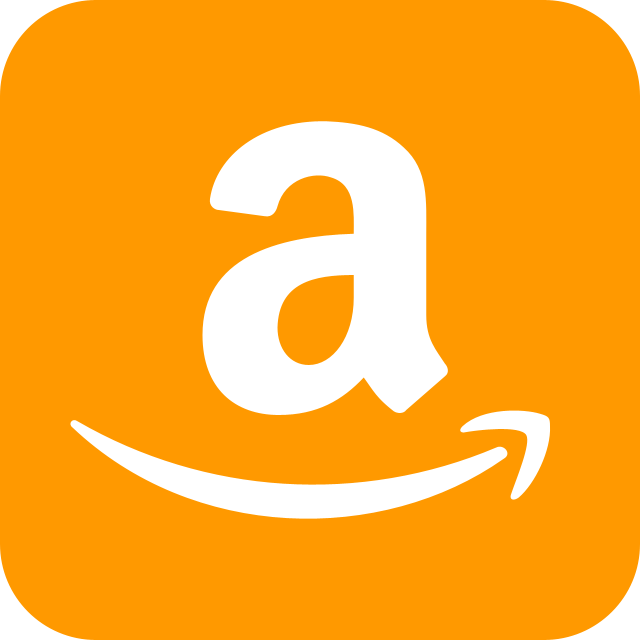 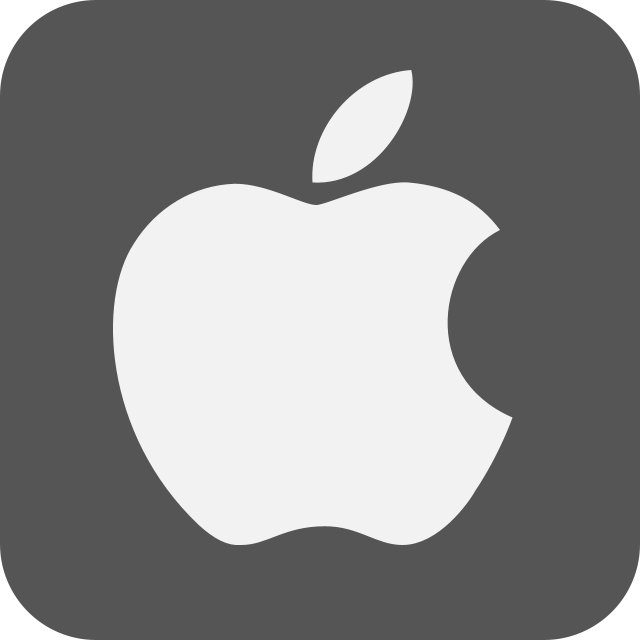 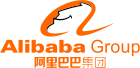 Amazon
Google
Alibaba
Apple
Recent Tabs
Option A
Home
AMAZON
$19bn
Amazon: зловживання домінуючимстановищем в онлайн ритейлі
Найбільший у світі торгівельний онлайн-майданчик Amazon звинувачується Європейською комісією в порушенні конкурентного законодавства. Це пов’язано з подвійною роллю Amazon як окремого продавця та маркетплейсу.

ПОРУШЕННЯ: використання закритих даних незалежних торговців, які користуються майданчиком  (кількість замовленої та відвантаженої продукції, доходи продавців на майданчику, кількість візітів, претензії покупців, тощо) для просування власних товарів, за допомогою спеціальних алгоритмів. Amazon є можливість надати пояснення щодо звинувачень
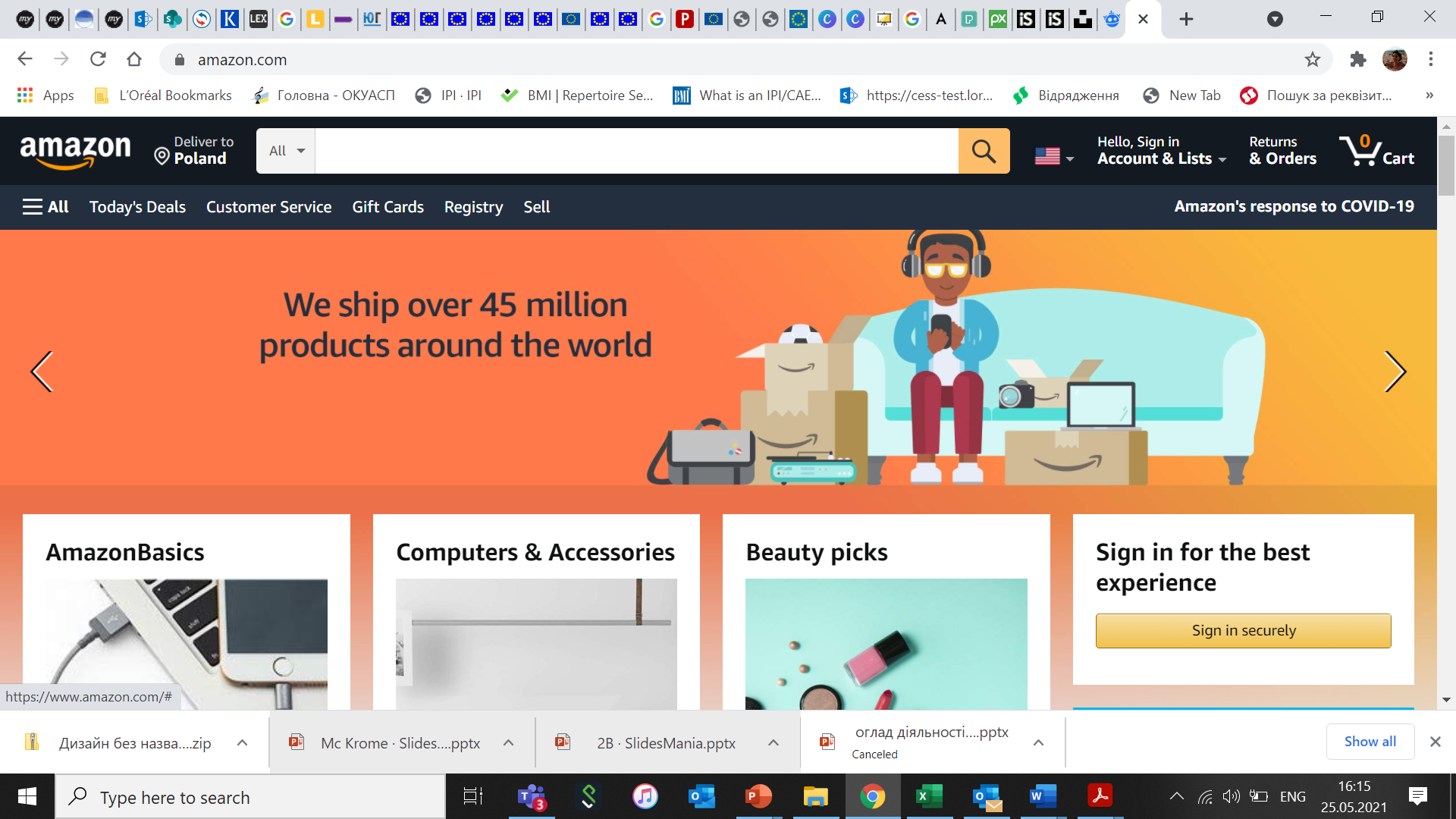 Recent Tabs
Option B
Home
AMAZON
Amazon: справа BUY BOX (кнопка «Купити»)
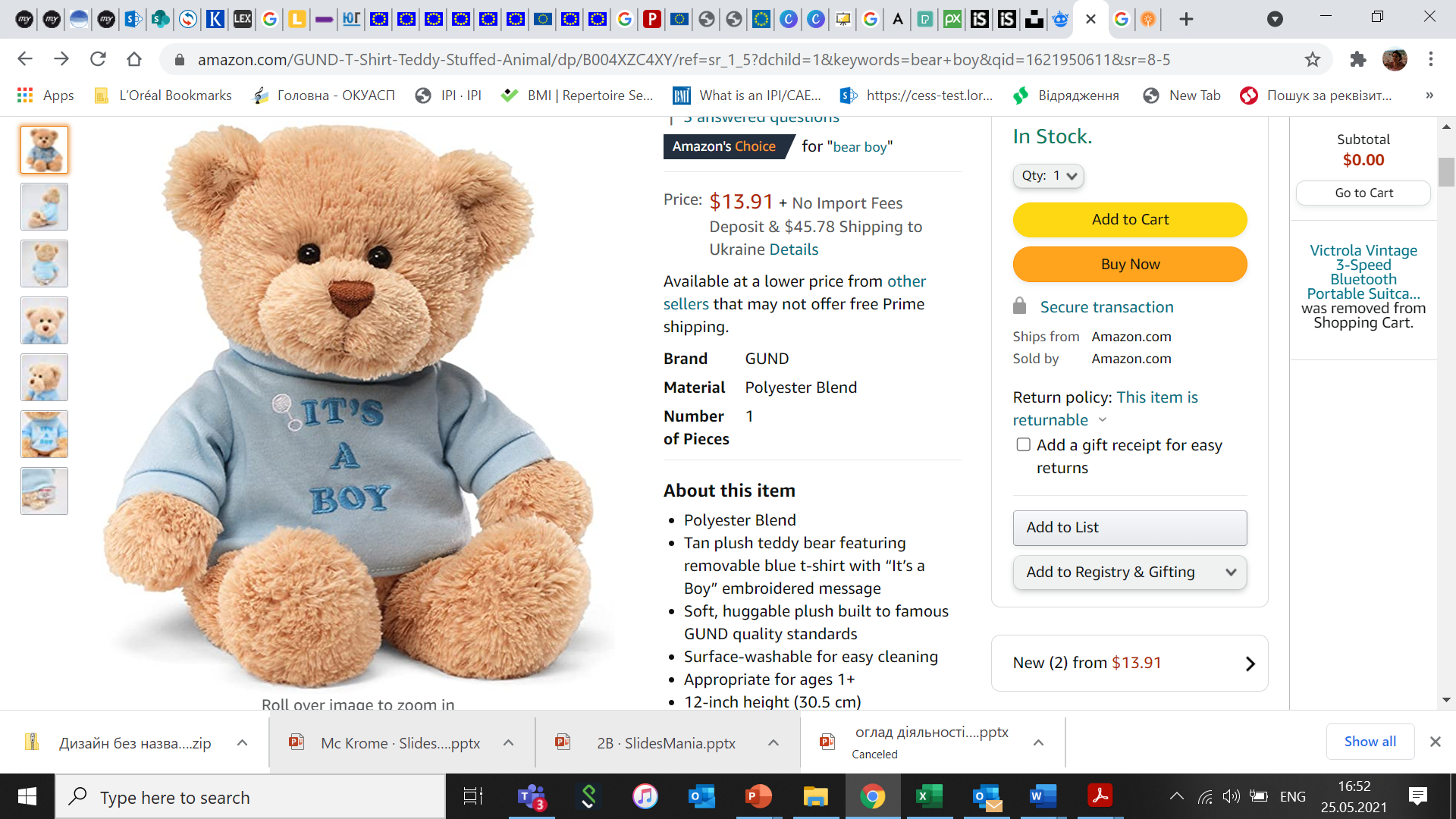 BUY BOX
Європейська Комісія відкрила розслідування стосовно критеріїв та умов якими керується алгоритм платформи для встановлення кнопки «Купити», яка встановлюється лише для однієї пропозиції по відповідному товару. Amazon визначає один вибір продавця при натисканні на кнопку «Купити». Інші пропозиції по даному товару зазначені окремо і неочевидно. Іншим продавцям пропонується реалізація продукції через Amazon’s Prime programme (посередництво Amazon)
ІНШІ ПРОДАВЦІ
ПОРУШЕННЯ: зловживання домінуючим становищем  що може призвести до спотворення конкуренції на користь Amazon, або продавців учасників Amazon’s Prime programme, які отримують конкурентні переваги
Recent Tabs
Option C
Home
GOOGLE
Google під прицілом
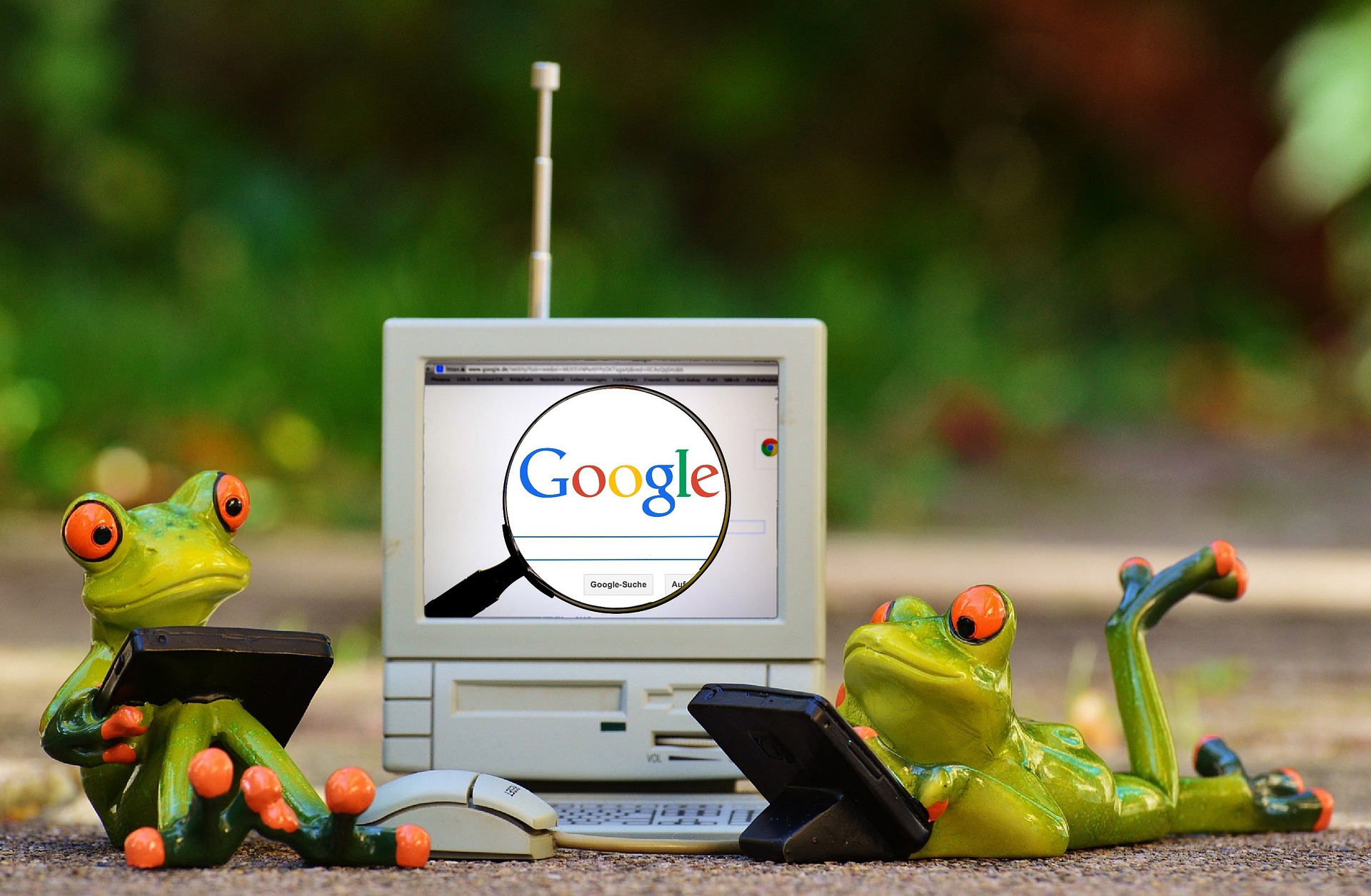 Найбільша в світі пошукова система, що належить Alphabet – Google, за три роки, з 2017 по 2019 була тричі оштрафована Європейською Комісією за порушення конкурентного законодавства, на загальну суму 8,25 млд Євро за , блокування конкурентів в онлайн продажах, онлайн рекламу та смартфони Андроід. Крім того, Європейською комісією відкрито ряд нових розслідувань щодо пошукового гіганта.
Recent Tabs
Option D
Home
GOOGLE
Google: Справи 2017-2019
Сервіси порівняння пропозицій Інтернет-магазинів (shopping comparison)
В 2017 Європейська Комісія (ЄК) оштрафувала Google на 2.4 млд Євро, що було на той час беспрецедентною сумою штрафу, за зловживання домінуючим становищем в пошукових сервісах, для надання переваг своїм власним продуктам порівняння пропозицій.
Операційна система для мобільних пристроїв Android
Вже в 2018 році ЄК б’є власний рекорд і накладає на Google штраф в розмірі 5 млд Євро за зловживання домінуючим становищем для надання нечесної переваги власним сервісам в Android, частково завдяки примусу виробників мобільних смартфонів встановлювати свої застосунки (пакет з 11 програм) ексклюзивно
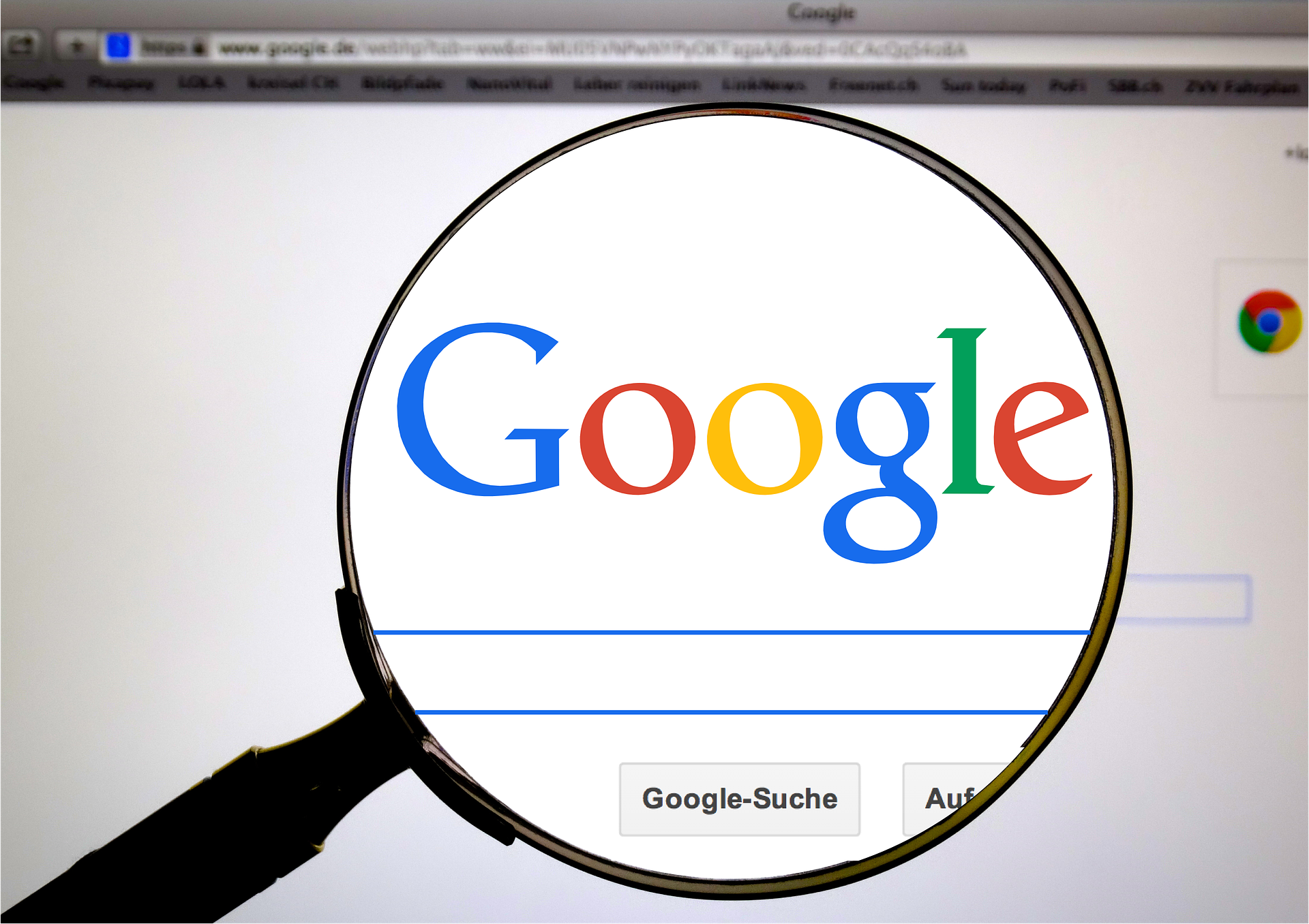 Придушення конкуренції в онлайн рекламі
В 2019 ЄК накладає на Google штраф 1,7 млд Євро за укладання ним ексклюзивних контрактів з вебсайтами про застосування сервісу контекстної реклами AdSense, які забороняють рекламу конкурентних сервісів пошуку.
Recent Tabs
Option E
Home
You can type something here…
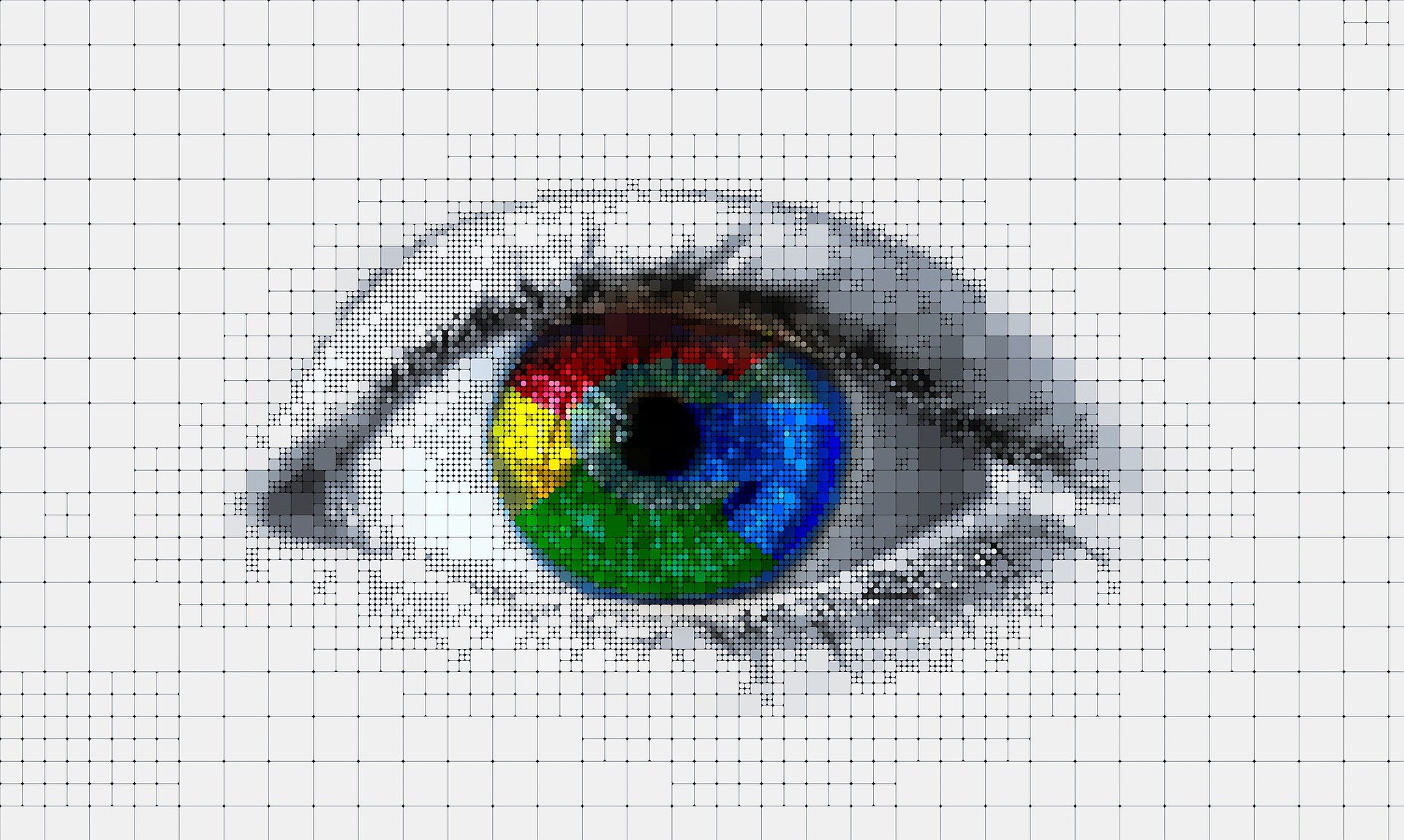 Google нове розслідування
1. Розглядається скоріш бізнес-модель в цілому, ніж одиничне порушення. Бізнес-модель Google заснована на обробці даних своїх користувачів. Тут Google має стратегічну перевагу завдяки встановленому доступу до даних, що стосуються конкуренції. 
2. Медійна реклама. AdTech
3. Investigations in Germany, USA, UK
Recent Tabs
Option F
Home
ALIBABA
Alibaba
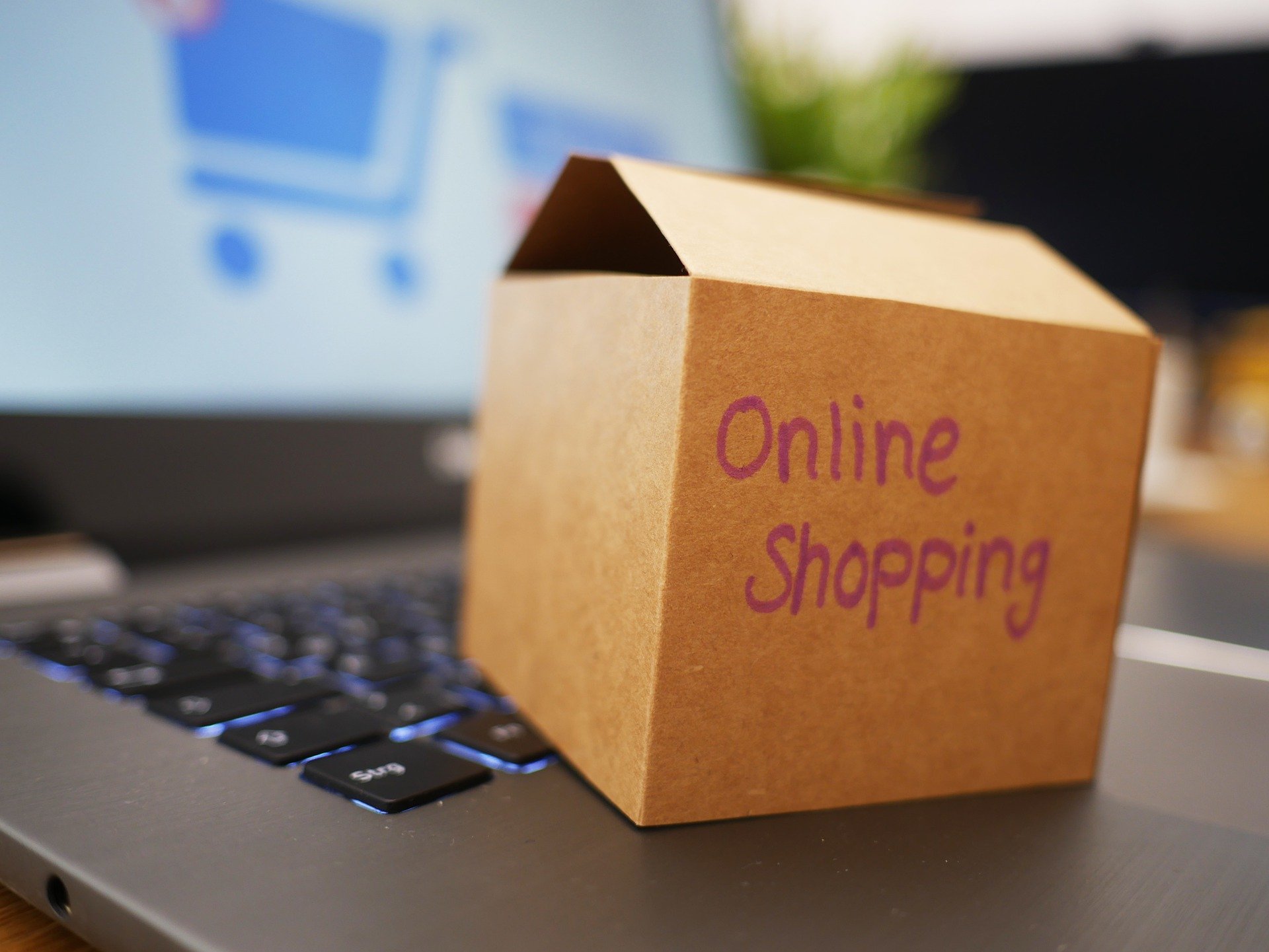 Kитайський регулятор виписав для Alibaba найбільший штраф у своїй історії. Розмір фінансового покарання становить 2,8 млрд американських доларів. Сума настільки велика, що може підірвати увесь бізнес інтернет-гіганта. Результатом поганих новин стало падіння акцій компанії у США на 3%. Штраф накладено за зловживання домінуючим становищем з метою усунення конкуренції – від продавців вимагалась ексклюзивність продажу на платформі Alibaba, до продавців, які продавали одночасно на платформі Alibaba і конкурентних платформах, застосовувались санкції
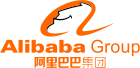 Recent Tabs
Option G
Home
APPLE
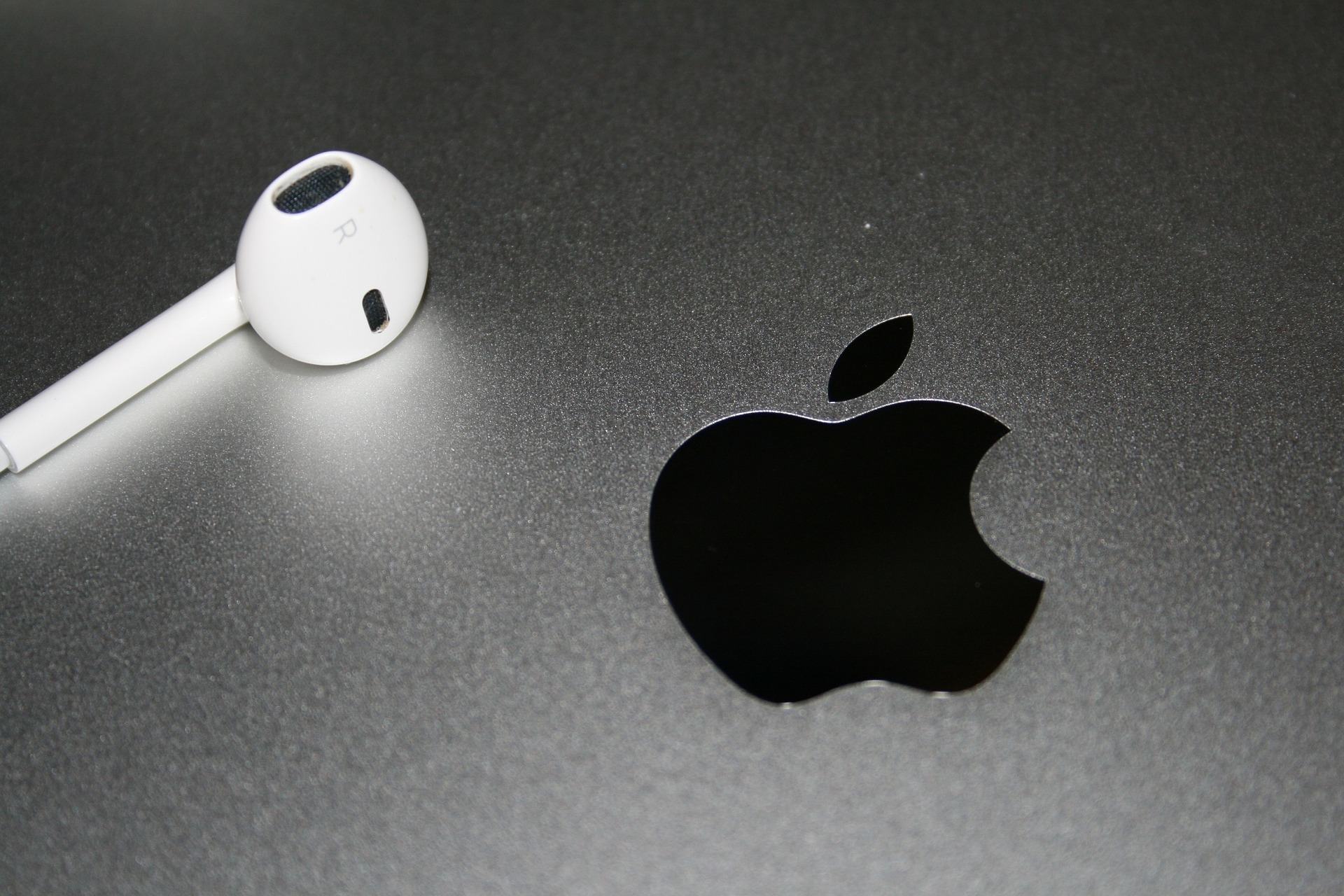 Apple:AppStore
30 квітня Європейська Комісія надала Apple попереднє бачення щодо зловживання домінуючим становищем для усунення конкуренції – Apple блокував продаж сервісів з трансляції музики на AppStore. Ці обмеження встановлювались до всіх сервісів, які конкурують з Apple Music. Розслідування було розпочато за скаргою Spotify/
Recent Tabs
Option H
Home
Legislation developments in the EU
EU – розвиток регулювання в е-ком
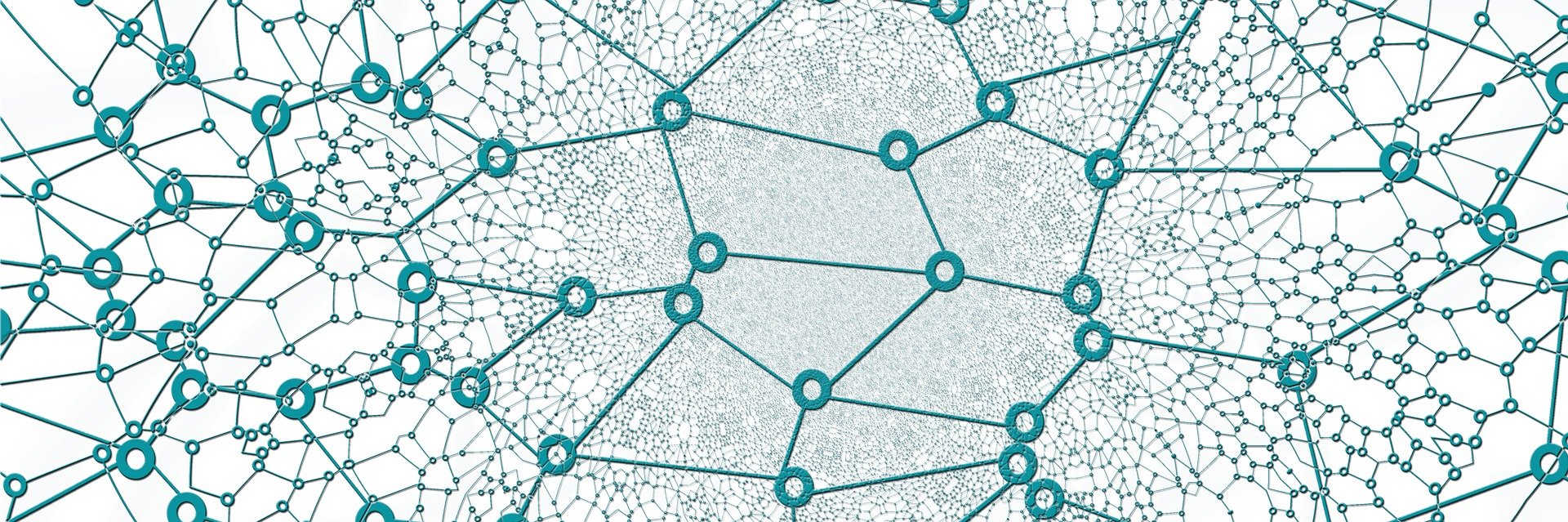 Пропонується ввести спеціальний режим в конкуренції для діджитал платформ – гейткіперів

Digital Markets Act (DMA)
Digital Services Act (DSA)

Перегляд VBER – окреме обговорення регулювання діджитал
Recent Tabs
Option J
Home
You can type something here…
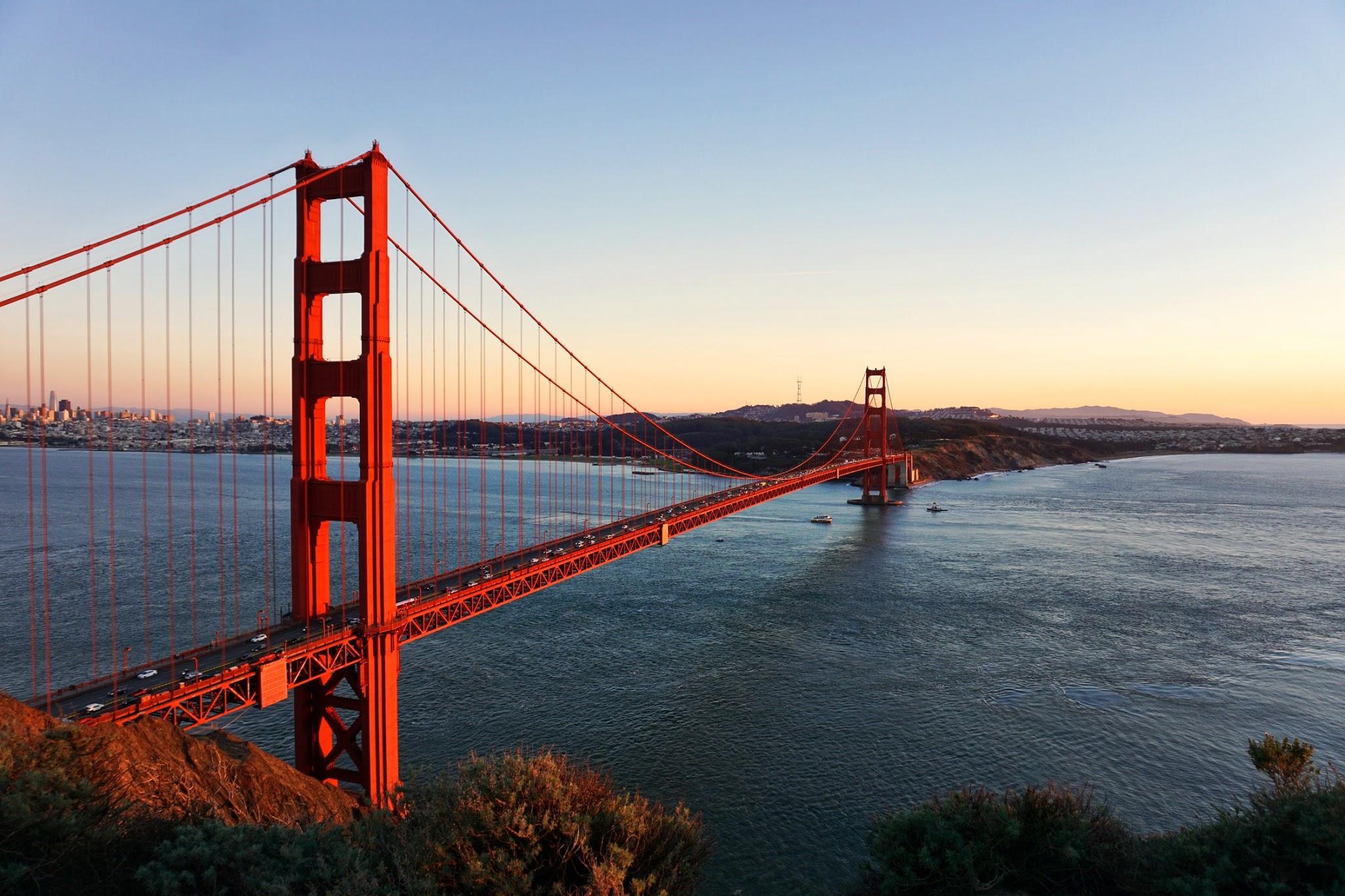 Посилання
1.Справа № 40462  Використання Amazon непублічних даних незалежних продавців
2.Справа AT.40703 - Amazon Buy Box
3. Справи Google 2017-2019: 40411 Google Search ; 40099 Google Android; 39740 Google Search (Shopping)
4. Розслідування Apple
5. Digital Services Act (проект)
6. Digital Markets Act (проект)
Recent Tabs
Option J
Home
You can type something here…
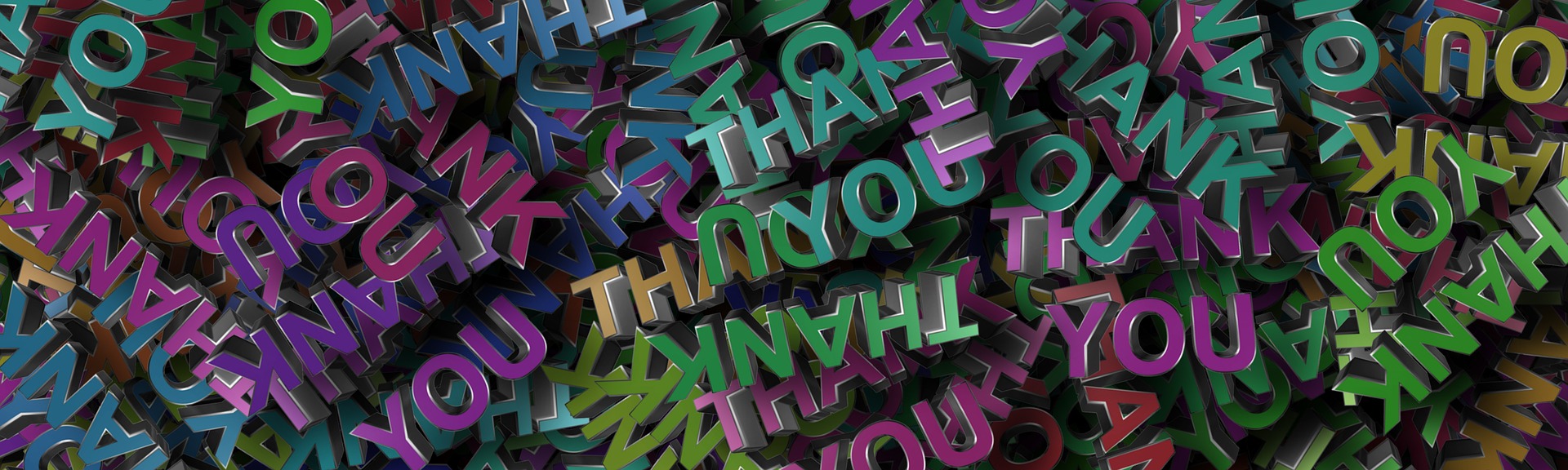